PAPARAN SURVEI KEBERAGAMAAN PUBLIK DAN SIKAPNYA TERHADAP AHMADIYAH
SETARA Institute, 8 September 2011
I
PENDAHULUAN
1.1. Pengantar
Sepanjang 5 tahun terakhir, jemaat Ahmadiyah menjadi salah satu elemen warga negara yang paling rentan mengalami diskriminasi dan kekerasan. Hampir seluruh kekerasan yang dialami oleh Ahmadiyah mengalami impunitas (tidak diproses secara hukum dan pelakunya bebas dari tuntutan hukum).
Kekerasan paling panjang dialami oleh Ahmadiyah adalah yang menimpa jemaat Ahmadiyah di NTB. Selain kekerasan, diskriminasi, dan pembiaran yang dilakukan oleh negara dialami oleh jemaat Ahmadiyah yang saat ini masih menghuni Asrama Transito Mataram, NTB.
Sementara kekerasan yang paling keji menimpa Ahmadiyah adalah penyerangan dan pembunuhan jemaat Ahmadiyah di Cikeusik Banten pada 6 Februari 2011.
Semua kekerasan dan diskriminasi yang dialami oleh jemaat Ahmadiyah merupakan pelanggaran hak konstitusional warga negara, yakni hak untuk bebas beragama/ berkeyakinan serta hak untuk bebas menjalankan ibadah sesuai dengan agama dan keyakinannya. Selain dua hak di atas hak atas pikiran, hak atas hati nurani, dan hak-hak derivatif lainnya juga turut dilanggar.
Pelanggaran kebebasan beragama/ berkeyakinan bagi jemaat Ahmadiyah justru disponsori oleh negara baik di tingkat nasional maupun di tingkat daerah dengan menerbitkan kebijakan diskriminatif. Keberadaan berbagai kebijakan itu telah menjadi amunisi baru bagi kelompok-kelompok organisasi radikal yang selama ini gemar menentang Ahmadiyah, untuk semakin agresif melakukan persekusi (penganiayaan) terhadap Ahmadiyah. 
Atas dasar pemikiran di atas, SETARA Institute melakukan survei opini publik untuk mengukur sikap keberagamaan warga dan sikapnya terhadap Ahmadiyah. 
PERTANYAAN KUNCI yang diajukan dalam survei ini adalah (1) bagaimana publik memandang Ahmadiyah? Apakah kebijakan tentang pembatasan Ahmadiyah mencerminkan kehendak publik? Apa yang seharusnya dilakukan oleh negara untuk menangani soal Ahmadiyah? 
Survei ini BERTUJUAN untuk mengetahui pandangan publik dan menghimpun langkah-langkah apa yang harus dilakukan oleh negara dalam menangani soal Ahmadiyah saat ini dan di masa mendatang.
1.2. Metodologi
Teknik penentuan wilayah (Provinsi – RT): acak sistematis dan bertingkat
Teknik penentuan responden: Kish Grid Methode (suatu teknik tertentu yang digunakan untuk dapat menentukan secara acak/ random seorang responden terpilih dalam sebuah keluarga).
Unit sampling: 25 responden per desa/ kelurahan
Jumlah responden : 3.000 orang usia 17 tahun ke atas 
Teknik wawancara: Tatap muka
Margin of Error : +/- 2.2% pada tingkat kepercayaan 95 %
Qulaity Control: 10% dari jumlah kuesioner yang telah diwawancarakan.
Pengumpulan data lapangan : 10 - 25 Juli 2011.
Wilayah Survei: 47 Kabupaten/ Kota di 10 Propinsi, yaitu: Jakarta, Jawa Barat, DIY, Jawa Timur,  NTB, Sulsel, Kaltim, Sulteng,  Sumatera Selatan, Sumatera Barat
II
PROFIL RESPONDEN
Grafik 1: Jenis Kelamin Responden
Grafik 2: Usia Responden
Grafik 3: Domisili Responden
Grafik 4: Pendidikan Responden
Grafik 5: Agama Responden
Grafik 6: Pekerjaan Responden
Grafik 7: Penghasilan Kotor Per Bulan Responden
III
TEMUAN DAN ANALISA
1 
SIKAP KEBERAGAMAAN WARGA
Grafik 8: Persetujuan Masyarakat terhadap Perbedaan Suku, Agama
Sebagian besar masyarakat (87.5%) menyatakan bahwa kemampuan untuk menerima berbagai perbedaan agama dan suku bangsa merupakan nilai-nilai yang dijunjung tinggi oleh bangsa Indonesia. Atau dengan kata lain, hidup dalam keberagaman merupakan jati diri bangsa Indonesia yang sesungguhnya. Hanya sebagian kecil saja (4.3%) yang beranggapan bahwa menerima berbagai perbedaan agama dan suku bangsa bukan merupakan nilai-nilai yang dijunjung oleh bangsa Indonesia.
Grafik 9: Persetujuan masyarakat perbedaan BUKAN penghalang kerukunan
Konsisten dengan sikap yang dapat menerima perbedaan dalam agama dan suku bangsa, sebagian besar masyarakat (80.4%) juga beranggapan bahwa perbedaan semacam itu sama sekali bukan merupakan faktor penghalang bagi terciptanya kerukunan dalam kehidupan bermasyarakat. Dengan demikian, masyarakat berpendapat bahwa perbedaan agama dan suku bangsa yang ada tidak dapat dijadikan alasan untuk menolak hidup rukun antar sesama anak bangsa. Hanya sebagian kecil saja (26.6%) yang tidak sependapat dengan pandangan semacam ini.
Grafik 10: Pengetahuan masyarakat bahwa kebebasan beragama adalah dijamin dalam UUD Negara RI 1945
Bagian terbesar anggota masyarakat ternyata kurang atau tidak mengetahui bahwa kebebasan bergama sepenuhnya diakui dan dijamin oleh UUD Negara RI 1945. Hal ini tampak dari 45.6% yang mengaku bahwa mereka tidak mengetahui adanya jaminan kebebasan agama dalam konstitusi RI. Meski prosentasenya lebih kecil, namun tidak sedikit pula mereka (37.6%) yang mengaku mengetahuinya.
Grafik 11: HAM berasal dari Negeri Barat
Hak-hak asasi manusia dipahami oleh sebagian besar masyarakat sebagai bukan berasal dari Barat. Mereka yang menyatakan hal ini tampak jauh lebih besar (36%) dari mereka (16.2%) yang menyatakan bahwa hak-hak asasi manusia berasal dari Barat. Pandangan ini secara implisit mengandung pengertian bahwa hak-hak asasi manusia juga merupakan pandangan yang dianut oleh masyarakat Indonesia. Namun demikian, jumlah mereka yang tidak dapat memberikan jawaban atas pertanyaan ini terlihat jauh lebih besar lagi (47.8%).
Grafik 12: Persetujuan masyarakat terhadap 3 elemen hak....
Berbagai hak yang terkait dengan kebebasan beragama seseorang memperoleh dukungan yang cukup kuat dari masyarakat. Atau dengan kata lain, masyarakat memandang kebebasan beragama secara positif.  Terkait dengan hak untuk menganut suatu keyakinan agama, misalnya, dukungan atau sikap setuju diperlihatkan  oleh mayoritas responden 90.7% berbanding jauh dengan sikap sebaliknya yang hanya didukung oleh 3.8%  responden.
Demikian pula halnya dengan hak untuk menjalankan ibadah sesuai dengan keyakinannya. Hak ini didukung penuh oleh mayoritas responden (91.1%) dan hanya 2.8% saja anggota masyarakat yang berpandangan sebaliknya. Sementara itu, hak untuk menyebarluaskan agama dengan cara damai juga didukung oleh mayoritas responden (70.4%). Mereka yang menolaknya hanya terdiri dari 23.1% responden saja.
Grafik 13: Persetujuan masyarakat terhadap “ Tidak ada pihak manapun, termasuk NEGARA yang boleh mencampuri keyakinan warga negara”
Bagi masyarakat kebebasan beragama merupakan wilayah yang sepenuhnya berada pada lingkup hak pribadi yang melekat pada diri seseorang, dan oleh karenanya, setiap bentuk campur tangan/intervensi—dari pihak manapun juga datangnya—tidak dapat dibenarkan. Pandangan ini tercermin dari sikap sebagian besar responden (63.5%) yang memperlihatkan persetujuannya terhadap pendapat yang menyatakan bahwa tidak ada pihak manapun juga, termasuk negara, yang dapat mencampuri hak beragama seseorang. Hanya sebagian kecil saja anggota masyarakat (12.3%) yang berpandangan bahwa hak keberagamaan yang dianut setiap orang boleh dicampuri oleh pihak lain, termasuk oleh negara.
Grafik 14: Peran yang sebaiknya dijalankan oleh NEGARA dalam kehidupan beragama
Dalam memposisikan peran negara/pemerintah terkait dengan kehidupan beragama, pandangan mayoritas masyarakat  dapat dikatakan cukup positif. Pemerintah di mata masyarakat, tidak saja harus memberikan jaminan atas semua agama/keyakinan untuk tumbuh (47.1%) tetapi juga harus menjamin praktik ibadah dan penyebaran agama yang dilakukan secara damai (14.5%).
Hanya sebagian kecil saja anggota masyarakat yang mendukung intervensi dan restriksi negara terhadap kehidupan beragama, baik dalam bentuk pembatasan  agama/keyakinan (5.2%) maupun dalam bentuk pembatasan atas penyebarluasan ajaran suatu agama, meski keyakinannya tetap dijamin (7.8%).
Grafik 15: Peran yang sebaiknya dijalankan oleh NEGARA dalam menyikapi perbedaan TAFSIR dalam agama
Tafsir atas ajaran agama sepenuhnya berada di luar domain negara. Oleh karena itu, negara—secara etik—tidak dapat masuk ke dalam ranah ini dengan alasan apapun. Posisi normatif negara yang semacam ini menempatkannya pada posisi yang imparsial terhadap berbagai tafsir agama yang muncul di kalangan komunitas umat beragama. Pandangan ini didukung oleh sebagian besar responden (41%) yang menyatakan bahwa negara atau pemerintah sebaiknya berada pada posisi netral terhadap munculnya berbagai tafsir agama yang muncul. Meski prosentasenya lebih kecil, namun tidak sedikit pula (19.2%) yang mengharuskan negara untuk mengikuti tafsir dominan atas ajaran agama. 
Cukup menarik bahwa hampir 40% anggota masyarakat yang justru tidak dapat memberikan pandangan/ pendapatnya atas persoalan ini. Mereka agaknya merasa kesulitan untuk mengambil posisi terkait dengan peran negara terhadap berbagai tafsir ajaran agama yang muncul di kalangan para pemeluk agama.
Grafik 16: Sikap masyarakat terhadap perbedaan TAFSIR dalam agama
Perbedaan tafsir atas suatu ajaran agama agaknya bukan merupakan persoalan yang terlalu serius  bagi masyarakat. Gejala semacam itu dianggap sebagai sebuah kewajaran dalam setiap komunitas agama. Hal ini antara lain terbukti dari pandangan mayoritas masyarakat (41.2%) yang berpendapat bahwa perbedaan tafsir atas suatu ajaran agama diperbolehkan, dengan alasan bahwa kemungkinan semacam itu akan selalu terbuka. 
Meski persentasenya lebih kecil, namun tidak sedikit pula (25.1%) yang berpandangan dogmatis dalam urusan tafsir atas ajaran agama. Di mata mereka, perbedaan tafsir atas ajaran agama sama sekali tabu alias terlarang. Alasan yang dikemukakan oleh mereka yang berpandangan semacam ini adalah bahwa hanya boleh ada satu tafsir saja atas ajaran agama. Di sisi lain, cukup menarik bahwa sekitar 1/3 responden (33.6%) justru tidak dapat menenentukan sikapnya terkait dengan soal ini.
Grafik 17: Persetujuan masyarakat terhadap kelompok yang meminta pertanggungjawaban iman seseorang
Keimanan seseorang dalam beragama sepenuhnya bersifat privat. Oleh karenanya, tidak seorang atau kelompok manapun yang dapat memintai pertanggung-jawaban keimanan seseorang. Cara pandang ini didukung oleh mayoritas responden (72.6%) yang menolak upaya yang dilakukan oleh sekelompok orang untuk memintai pertanggungjawaban keimanan dari seseorang. Hanya sebagian kecil saja responden (12.8%) yang membenar-kan atau mendukung tindakan-tindakan yang mengarah pada upaya meminta pertanggungjawaban keimanan sesorang dalam beragama.
Grafik 18: Persetujuan masyarakat “Bahwa Tuhan yang paling berhak meminta pertanggungjawaban iman seseorang
Posisi Tuhan dalam memintai pertanggungjawaban keimanan seseorang bersifat mutlak/absolut, dan oleh karenanya, Ia tak tergantikan oleh dzat lain selain Tuhan. Atau dengan kata lain, hanya Tuhan satu-satunya pihak yang memiliki hak mutlak dan ekslusif untuk urusan semacam ini. Pandangan tentang absolutisme posisi Tuhan terkait dengan keimanan seseorang itu didukung penuh oleh mayoritas responden (89.8%). 
Cukup unik sekaligus menarik bahwa -meski prosentasenya sangat kecil (4.2%) -terdapat segelintir orang yang menampik absolutisme posisi dan hak Tuhan dalam hal keimanan seseorang. Dengan kata lain, pandangan minoritas ini secara tidak langsung mengandung arti bahwa posisi Tuhan dalam perkara ini dapat digantikan oleh dzat lain.
Grafik 19: Pandangan masyarakat terhadap klaim kebenaran agama
Cukup menarik bahwa sebagian besar responden di 10 provinsi (39%) beranggapan bahwa semua agama menjamin keselamatan dari bagi pemeluknya. Dari sisi ini terlihat bahwa pandangan responden terhadap berbagai agama cukup positif -di mana semua agama berada pada posisi yang dapat menjamin jalan keselamatan bagi para penganutnya. 
Sementara itu 29.7% lainnya terlihat kukuh dengan pendirian bahwa hanya agama yang mereka anut yang dapat memberikan jaminan semacam itu. Selebihnya (7.9%) menyatakan bahwa hanya agama mereka dan agama-agama tertentu saja yang dapat berfungsi sebagai jalan menuju keselamatan bagi para pemeluknya.
Grafik 20: Pandangan masyarakat terhadap hate speech dalam suatu forum
Jika dalam berbagai forum keagamaan muncul gejala di mana seorang penceramah cenderung menyebarkan kebencian terhadap kelompok dan agama lain, bagaimanakah  respon masyarakat? Apa yang akan dilakukan masyarakat terhadap fenomen semacam ini?  Terhadap hal ini bagian terbesar masyarakat (42.1%) ternyata cenderung memilih tetap mengikuti forum tersebut, baik karena alasan bahwa ceramah tersebut merupakan hak yang bersangkutan/penceramah (28.9%) maupun yang beralasan bahwa hal itu merupakan bagian dari dakwah (13.2%). 
Meski prosentasenya lebih kecil (37.4%), namun tidak sedikit pula yang memilih untuk meninggalkan forum semacam itu dengan mengungkapkan alasan bahwa penyebaran kebencian terhadap kelompok agama lain adalah tindakan yang kurang atau tidak pantas.
Grafik 21: Hal yang sebaiknya dilakukan oleh pemerintah terhadap hate speech dalam suatu forum
Apa yang seharusnya dilakukan oleh pemerintah terhadap acara-acara keagamaan yang mengandung unsur menyebarluaskan kebencian kepada umat atau agama lain? Fenomena semacam ini agaknya kurang dapat diterima oleh masyarakat. Hal ini terbukti dari  sebagian besar anggota masyarakat (43.1%) yang mengusulkan agar pemerintah sebaiknya melakukan teguran, tidak saja kepada penyelenggara kegiatan tetapi juga kepada si penceramah. Opsi berikutnya merekomendasikan agar pemerintah membubarkan forum semacam itu dan menangkap pelakunya (14.3%) dan membubarkan forum (17.2 %). Hanya % saja responden yang berpendapat bahwa forum semacam itu sebaiknya dibiarkan saja.
Grafik 22: Persetujuan masyarakat terhadap kelompok yang melakukan kekerasan atas nama membela agama
Cara kekerasan dalam memperjuangkan Islam agaknya sulit memperoleh dukungan luas dari masyarakat. Upaya semacam itu cenderung ditolak oleh publik. Dengan kata lain, masyarakat sepertinya lebih menghendaki cara-cara yang lebih damai dalam memperjuangkan/menyebarkan agama Islam. 
Hasil survei ini membuktikan bahwa sebagian responden umumnya (82.3%) kurang atau tidak mendukung digunakannya cara kekerasan dalam memperjuangkan Islam. Hanya sebagian kecil saja responden (7.9%) yang menganggap bahwa cara semacam itu dapat dibenarkan.
Kesimpulan Keberagamaan Warga
Kebebasan beragama, toleransi dan anti kekerasan dalam penyebarluasan agama merupakan nilai-nilai yang didukung oleh mayoritas masyarakat. Cara pandang ini berakar pada diterimanya keberagaman berbagai latar belakang identitas yang hidup di bumi Nusantara. Konsekuensi dari cara pandang ini adalah sikap menolak  berbagai bentuk intervensi—tidak saja yang dilakukan negara, tetapi juga yang dilakukan oleh aktor non-negara—atas keyakinan beragama. Konsisten dengan sikap semacam itu, penggunaan cara-cara kekerasaan dalam penyebarluasan agama juga mendapat tolakan dari masyarakat.
Lebih dari itu, di samping masyarakat menolak berbagai bentuk intervensi -baik yang dilakukan oleh negara dan aktor non-negara- terhadap keyakinan agama yang dianut seseorang, masyarakat juga memposisikan Tuhan -lebih dari siapapun-sebagai satu-satunya pihak yang paling memiliki otoritas untuk memintai pertanggungjawaban keimanan setiap manusia.
2 
PANDANGAN MASYARAKAT TERHADAP KEHIDUPAN KEAGAMAAN AKTUAL
Grafik 23: Kemajemukan Indonesia sedang terancam
Terkait dengan keberadaan dan keberlangsungan kemajemukan di Indonesia, hasil survei ini menunjukkan bahwa lebih banyak anggota masyarakat (45.9%) yang dapat  menerima sinyalemen tentang adanya ancaman terhadap kemajemukan masyarakat. Kendati prosentasenya lebih kecil, namun tidak sedikit pula anggota masyarakat (35.4%) yang menampik sinyalemen seperti itu. Mereka masih beranggapan bahwa tidak ada ancaman terhadap eksistensi dan keberlangsungan pluralitas masyarakat Indonesia.
Grafik 24: Toleransi antarumat beragama menurun
Hubungan antar umat beragama di tanah air akhir-akhir ini agaknya cenderung kurang harmonis. Toleransi dalam kehidupan beragama berada pada situasi yang cukup mengkhawatirkan -meski tidak dapat dikatakan sebagai berada pada titik nadir. Pandangan ini boleh jadi terpicu oleh berbagai kejadian hubungan antar umat beragama yang mengarah pada intoleransi. 
Fenomena ini terkonfirmasi dengan pandangan bagian besar responden (55.2%) yang tidak menampik bahwa tingkat toleransi antar umat beragama dalam beberapa tahun belakangan ini cenderung menurun. Hanya 26.9% responden saja yang beranggapan toleransi antar umat beragama di tanah air tidaklah seburuk yang diduga.
Grafik 25: Media elektronik (terutama radio, internet) digunakan untuk menyebarkan pandangan radikal
Meski lebih banyak anggota masyarakat (32.1%) yang tidak yakin bahwa berbagai bentuk media telah digunakan oleh kelompok-kelompok tertentu untuk menyebarluaskan pandangan keagamaan radikal, namun tidak sedikit dari mereka (25.4%) yang justru memiliki keyakinan yang sebaliknya. Namun demikian, cukup menarik bahwa jumlah mereka yang tidak tidak mengetahui persoalan ini ternyata lumayan besar (42.5%). Fakta ini kemungkinan besar terkait dengan minat masyarakat kebanyakan yang agaknya kurang tertuju pada pada berbagai jenis media berbasis informasi, dan oleh karenanya, mereka kurang memperoleh informasi yang cukup memadai tentang persoalan ini.
Grafik 26: NII mengancam idiologi negara
Meski tidak dapat dikatakan sebagai mayoritas mutlak, namun bagian terbesar anggota masyarakat di 10 provinsi menyatakan bahwa keberadaan gerakan Negara Islam Indonesia (NII) dapat mengancam ideologi NKRI, tidak saja karena gerakan ini memiliki kekuatan nyata (25.3%) tetapi juga karena ajaran yang dikembangkan oleh gerakan ini lebih mudah diterima masyarakat Indonesia yang mayoritas beragama Islam (21.9%). Hanya sebagian kecil saja yang beranggapan bahwa gerakan NII tidak perlu dipandang sebagai ancaman terhadap ideologi NKRI, baik karena menganggap NII hanyalah kedok penipuan yang mengatasnamakan Islam (11.2%) maupun yang beranggapan NII hanyalah permainan intelijen (2.6%). 
Pandangan responden terkait dengan NII yang dianggap sebagai ancaman serius terhadap ideologi NKRI ini perlu untuk disikapi secara berhati-hati.  Proses pengumpulan data dalam survei ini sendiri dilakukan bersamaan dengan maraknya pemberitaan seputar urusan hukum yang melibatkan seorang pimpinan pondok pesantren Al Zaitun yang kerap dihubungkan dengan gerakan NII. Maraknya pemberitaan tersebut boleh jadi telah memainkan peran dalam membentuk persepsi masyarakat tentang ‘kekuatan’ gerakan ini sebagai ancaman bagi NKRI.
Grafik 27: Hal yang sebaiknya dilakukan oleh Negara dalam menangani NII
Terkait dengan persoalan NII, apa yang harus dilakukan pemerintah? Jenis-jenis tindakan apa saja yang perlu diambil pemerintah guna menyelesaikan persoalan ini? Dari berbagai solusi yang ditawarkan, pengungkapan secara tuntas terhadap segala sesuatu yang terkait dengan gerakan ini tampaknya menjadi pilihan utama masyarakat (25.3%). Dua tindakan berikutnya dengan prosentase yang tidak jauh berbeda masing-masing adalah memproses secara hukum setiap pengaduan masyarakat terkait dengan modus operandi NII (19.5%) serta memproses secara hukum terhadap sejumlah orang yang diduga terkait langsung dengan gerakan ini (19%). Hanya 2.4% saja yang berpendapat bahwa masalah NII sebaiknya dibiarkan saja.
Kesimpulan Pandangan terhadap Kondisi Keagamaan Aktual
Sebagian besar masyarakat mencemaskan kondisi keberagamaan di Indonesia. Mereka umumnya memandang bahwa toleransi antar umat beragama tengah mengalami kemerosotan akhir-akhir ini. Sikap-sikap intoleransi dalam pandangan keagamaan semacam itu, berdasarkan persepsi masyarakat, dapat mengalami intensitas yang berpeluang bagi munculnya tindakan kekerasan yang mengatasnamakan agama.
Kuatnya persepsi masyarakat terhadap masih potensialnya terorisme atas nama agama agaknya melampaui kekhawatiran atau kecemasan mereka terhadap gerakan Negara Islam Indomesia (NII). Dengan kata lain, terorisme atas nama agama, dalam pandangan masyarakat, jauh lebih berbahaya dibandingkan dengan NII.
3 
SIKAP TERHADAP AHMADIYAH
Grafik 28: Mengetahui  atau tidak mengetahui ajaran Ahmadiyah
Tidak semua anggota masyarakat, khususnya yang beragama Islam, mengetahui substansi ajaran Ahmadiyah. Hal ini ditunjukkan oleh 60.9% responden yang menyatakan ketidaktahuannya saat ditanyakan tentang isi  ajaran Ahmadiyah. Hanya sebagian kecil saja anggota masyarakat (15.3%) yang mengaku paham atau mengetahui ajaran Ahmadiyah. Data ini memperlihatkan bahwa kebanyakan anggota masyarakat kurang atau tidak mengetahui ajaran Ahmadiyah.
Grafik 29: Ahmadiyah sebagai saudara seiman
Meski sebagian besar anggota masyarakat mengakui bahwa mereka tidak mengetahui ajaran Ahmadiyah, namun mereka (52.6%) menganggap para pengikut aliran ini bukan sebagai saudara seiman. Hanya sebagian kecil saja (13.7%) yang menganggap bahwa para penganut ajaran Ahmadiyah sebagai saudara seiman. 
Di sisi lain, meski prosentasenya kecil, tidak sedikit pula anggota masyarakat (33.8%) yang tidak dapat menentukan sikapnya terkait dengan persoalan, apakah para para penganut ajaran Ahmadiyah merupakan saudara seiman atau bukan. Jawaban ini mengindikasikan bahwa tidak sedikit kalangan Muslim di tanah air yang tidak memiliki pengetahuan yang cukup memadai tentang ajaran Ahmadiyah.
Grafik 30: Sumber pengetahuan masyarakat bahwa Ahmadiyah dianggap menyimpang
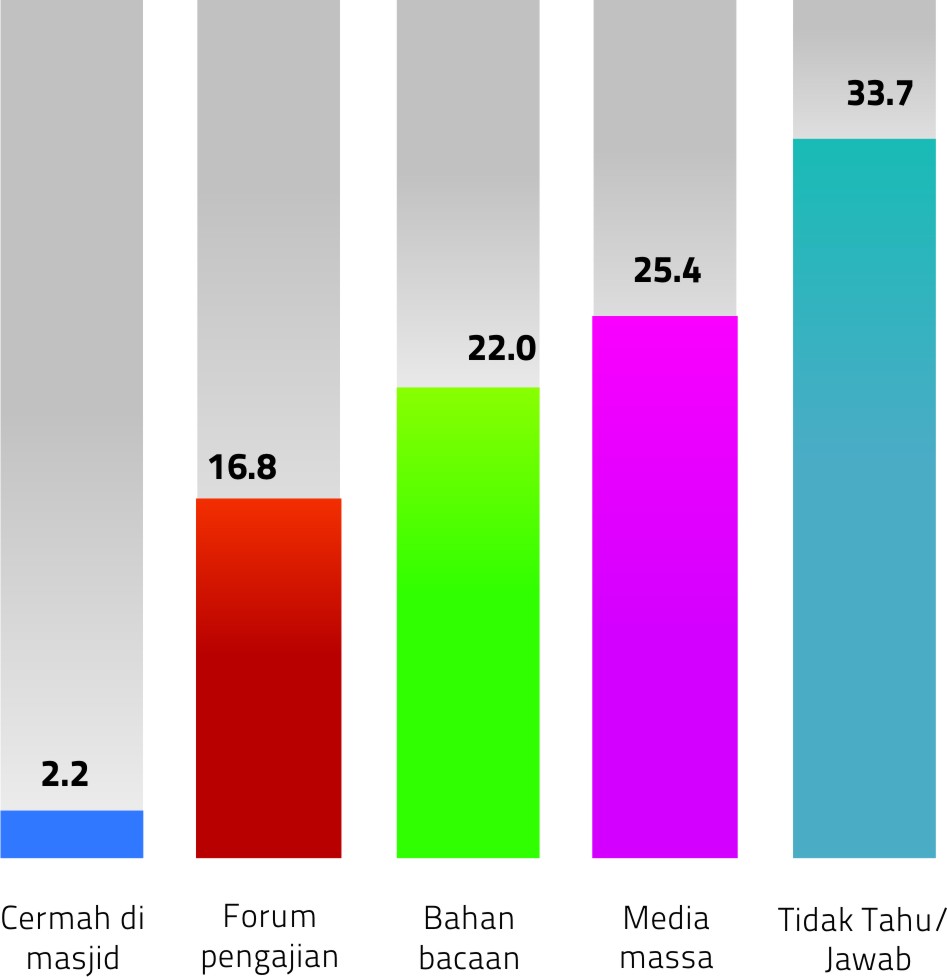 Informasi tentang “tuduhan sesat” Ahmadiyah ternyata diperoleh dari banyak sumber. Terkait dengan informasi ini, media massa dipandang sebagai sumber yang utama (25.4%), kemudian diikuti oleh bahan bacaan (22%), forum pengajian (16.8%) dan ceramah di masjid (2.2%). Menarik bahwa ternyata ceramah di masjid maupun forum pengajian bukan merupakan penyebab dominan bagi munculnya persepsi bahwa ajaran Ahmdiyah adalah sesat. Namun demikian, cukup menarik bahwa ternyata sekitar 1/3 responden justru tidak menjawab tentang sumber informasi yang menyatakan bahwa ajaran Ahmidyah adalah “sesat”.
Grafik 31: Ada tidaknya hubungan dengan Ahmadiyah
Tidak banyak anggota masyarakat yang memiliki teman (4.1%), tetangga (4.2%) ataupun sanak saudara (4.6%) yang menganut ajaran Ahmadiyah. Atau dengan kata lain, sebagian besar responden (87.2%) mengaku bahwa mereka tidak memiliki teman, tetangga ataupun sanak saudara yang menganut ajaran Ahmadiyah
Grafik 32: Lawan bicara untuk membincang Ahmadiyah
Di luar dugaan, soal Ahmadiyah ternyata bukan merupakan isu yang cukup populer di masyarakat. Survei ini membuktikan bahwa sekitar setengah anggota masyarakat (50.4%) mengaku tidak pernah membicarakan soal Ahmadiyah dengan siapapun. Sementara itu dari mereka yang mengaku pernah membicarakan soal Ahmadiyah terlihat bahwa saudara menduduki peringkat atas (29.7%), kemudian diikuti oleh tetangga (11.6%) dan teman (8.3%).
Grafik 33: Tingkat kepentingan responden terhadap Ahmadiyah
Konsisten dengan jawaban sebelumnya bahwa soal Ahmadiyah tidak banyak didiskusikan oleh masyarakat, bagi kebanyakan orang (49.9%), persoalan yang terkait dengan Ahmadiyah ternyata tidak terlalu penting dilihat dari sudut kepentingan pribadi mereka dan hanya 27.6% saja yang berpandangan sebaliknya. Di sisi lain, sekalipun boleh jadi masyarakat, terutama yang beragama Islam, cenderung menyatakan sikap setuju dengan pelarangan Ahmadiyah dan memposisikan para pengikutnya sebagai orang-orang “sesat”, namun hal ini tidak kemudian berarti bahwa masyarakat dengan sendirinya dapat menerima propaganda dan tindakan kekerasan dari sejumlah kelompok Islam radikal terhadap kelompok Ahmadiyah. Di samping masyarakat secara tegas menolak segala bentuk kekerasan atas nama agama, terhadap kelompok Ahmadiyah masyarakat pada umumnya tetap menganggap mereka sebagai saudara sebangsa, dan oleh karenanya, sanggup untuk hidup berdampingan secara damai dengan mereka.
Grafik 34: Pendangan masyarakat terhadap peristiwa CIkeusik
Aksi yang dilakukan sekelompok orang terhadap warga Ahmadiyah yang berakibat pada tewasnya sejumlah pengikut ajaran Ahmadiyah beberapa beberapa waktu yang lalu di Cikeusik, Jawa Barat, rupanya kurang atau tidak memperoleh simpati yang luas dari masyarakat. Hal ini terkonformasi dari sikap masyarakat terhadap peristiwa tragis tersebut. Sebagian besar dari mereka (52.8%) mengekspresikan sikapnya dengan menyatakan bahwa peristiwa tersebut sangat disayangkan. Hanya sebagian kecil saja anggota masyarakat (23.4%) yang dapat ‘menerima’ kejadian tersebut dengan menyebutkan alasan bahwa hal semacam itu merupakan sesuatu yang ‘wajar’.
Grafik 35: Penilaian masyarakat tentang penyebab peristiwa CIkeusik
Lebih dari 40% anggota masyarakat di 10 provinsi (43.6%) tidak dapat mengidentifikasi terkait dengan faktor-faktor yang melatarbelakangi terjadinya peristiwa kekerasan terhadap jamaah Ahmadiyah. Sementara itu, dari mereka yang dapat mengemukakan jawaban, hanya sekitar 1/3 anggota masyarakat saja (33.5%) yang menunjuk faktor perbedaan keyakinan agama sebagai latarbelakang terjadinya tindak kekerasan terhadap warga Ahmadiyah. Sementara itu, mereka yang berpendapat bahwa peristiwa tersebut merupakan rekayasa di luar kepentingan agama hanya didukung oleh minoritas masyarakat (22.9%).
Grafik 36: Penilaian masyarakat tentang para penyerang Ahmadiyah
Konsisten dengan jawaban sebelumnya yang bernada menyayangkan atas tragedi Cikeusik, sebagian besar responden (60.6%) juga cenderung tidak membenarkannya. Tolakan sebagian besar masyarakat tindakan semacam itu karena terdapat unsur kekerasan serta cenderung merugikan orang hak orang lain.  Sementara itu, sikap membenarkan tindakan semacam itu dengan alasan bahwa kekerasan terhadap warga Ahmadiyah merupakan upaya membela ajaran agama hanya didukung oleh minoritas masyarakat dengan persentase yang tidak signifikan (11.5%). Hasil survei ini dengan sendirinya mengindikasikan bahwa tindak kekerasan fisik terhadap warga Ahmadiyah kurang atau tidak memperoleh dukungan dari masyarakat luas, atau dengan kata lain, tindakan semacam itu cenderung tidak populer di mata publik.
Grafik 37: Tindakan yang seharusnya dilakukan terhadap para penyerang Ahmadiyah
Lalu, tindakan apa yang seharusnya dilakukan oleh para penegak hukum terhadap para pelaku yang terlibat dalam persitiwa kekerasan terhadap warga Ahmadiyah? Di mata sebagian besar responden (66%), proses hukum terhadap para pelaku merupakan pilihan yang terbaik. Dalam persoalan ini terlihat bahwa masyarakat cenderung mendukung atau memilih jalan rule of law sebagai upaya penyelesaian kasus ini. 
Sementara itu,  opsi agar para pelaku kekerasan terhadap warga Ahmadiyah dibebaskan dari jeratan hukum disertai alasan bahwa mereka membela ajaran agama hanya didukung oleh segelintir masyarakat (6.8%) saja.
Grafik 38: Pihak yang paling bertanggung jawab atas penyerangan Ahmadiyah
Meski masyarakat umumnya tidak dapat menerima tindakan kekerasan terhadap warga Ahmadiyah dalam berbagai peristiwa akhir-akhir ini, namun bagi bagian terbesar masyarakat (32.2%), pemerintah beserta seluruh perangkatnya merupakan pihak yang paling bertanggungjawab atas terjadinya berbagai tindak kekerasan tersebut. Pemerintah dianggap tidak mampu mencegah terjadinya tragedi Cikeusik yang berakhir dengan jatuhnya korban jiwa di kalangan warga Ahmadiyah.
Hanya sebagian kecil saja (15.8%) yang melemparkan tanggungjawab tersebut kepada pihak para penyerang Ahmadiyah. Bahkan -meski angkanya sangat kecil- ada pula yang secara eksplisit (18.7%) justru menuding warga Ahmadiyah sebagai pihak yang paling bertanggungjawab atas persitiwa tersebut dengan alasan:  mereka telah melakukan praktik keagamaan yang menyimpang.
Grafik 39: Hal yang seharusnya dilakukan oleh pemerintah di masa mendatang jika akan ada penyerangan
Cukup menarik untuk dicermati lebih dalam terkait dengan peran yang harus diambil pemerintah terhadap kemungkinan terjadinya tindakan penyerangan terhadap warga Ahmadiyah. Hasil survei ini memperlihatkan  lebih banyak anggota masyarakat (48.7%) yang tidak dapat menentukan sikapnya terkait dengan peran yang harus diambil pemerintah kepada  warga Ahmadiyah saat terjadinya serangan fisik dari kelompok lain. Sementara itu dari mereka yang dapat menentukan sikapnya, sebagian terbesar (42%) memilih opsi jawaban bahwa pemerintah sebaiknya melindungi warga Ahmadiyah jika kemungkinan semacam itu terjadi. Hanya sebagian kecil saja (9.3%) yang secara eksplisit menyatakan bahwa pemerintah sebaiknya mendiamkan saja seandainya peristiwa semacam itu muncul. 
Hasil survei ini memperlihatkan bahwa, meski prosentase anggota masyarakat yang menginginkan agar pemerintah tampil sebagai pelindung  warga Ahmadiyah saat terjadi serangan cukup besar, namun prosentase dari mereka yang mengalami kesulitan untuk menentukan sikapnya tampak lebih besar.
Grafik 40: Tindakan kelompok tertentu yang menyerang Ahmadiyah mewakili masyarakat
Meski sebagian besar responden cenderung menyayangkan peristiwa kekerasan yang menimpa warga Ahmadiyah dan cenderung tidak membenarkannya, namun saat ditanyakan, apakah tindakan penyerangan itu mewakili kepentingan mereka, muncul jawaban yang cukup menarik dari masyarakat di 10 provinsi. 
Benar bahwa sikap yang menganggap penyerangan tersebut sebagai tidak mewakili kepentingan responden merupakan opsi jawaban terbesar (45.5%), namun tidak sedikit  pula (38.9%) yang tidak dapat menentukan sikapnya terkait dengan opsi ini. Di sisi lain, hanya sebagian kecil saja anggota masyarakat (15.6%) yang secara berterus-terang menyatakan bahwa tindakan penyerangan terhadap kelompok Ahmadiyah mewakili atau sejalan dengan kepentingan mereka.
Grafik 41: Kondisi Ahmadiyah 5 tahun mendatang
Kondisi jemaah Ahmadiyah terkait dengan keyakinan dan praktik beribadah dalam 5 tahun ke depan agaknya masih sulit diprediksi. Tidak banyak orang yang dapat memastikan bahwa hak-hak keberagamaan warga Ahmadiyah akan terbebas dari berbagai kekangan dan hambatan. 
Hasil survei ini memperlihatkan bahwa  sekitar separuh dari responden (50.4%) tidak dapat memberikan jawaban atas pertanyaan tentang bagaimanakah kondisi jemaah Ahmadiyah dalam lima tahun yang akan datang. Lebih dari itu, sebanyak  29.7% anggota masyarakat lainnya menyatakan bahwa jemaah Ahmadiyah akan semakin terbatas ruang geraknya, sementara 11.6% selebihnya menyatakan bahwa kondisi kehidupan beragama warga Ahmadiyah akan tetap seperti sekarang. Hanya 8.3% saja yang masih memiliki sisa-sisa keyakinan bahwa hari depan warga Ahmadiyah akan cerah alias semakin bebas dalam menjalankan agamanya.
Grafik 42: Rekomendasi Warga terhadap Ahmadiyah
Sebagian besar anggota masyarakat di 10 provinsi (41,1%) tidak dapat menentukan sikapnya terkait dengan persoalan, apakah organisasi dan keyakinan beragama jamaah Ahmadiyah sebaiknya diberikan jaminan kebebasan atau dikekang. Dari mereka yang dapat memberikan pandangannya, sebagian besar (38,8) berpendapat bahwa organisasi dan keyakinan beragama jamaah Ahmadiyah sebaiknya dilarang. 
Sementara itu, yang berpandangan agak moderat -dengan persentase yang lebih kecil (14.6%)- menyatakan bahwa sebaiknya organisasi Ahmadiyah dilarang tetapi keyakinannya dijamin. Prosentase yang paling kecil (5.5%) justru muncul dari mereka yang mendukung sepenuhnya hak berorganisasi dan berkeyakinan bagi warga Ahmadiyah.
Dengan demikian, ‘misteri’ yang menyelimuti hari depan warga Ahmadiyah terjawab sudah melalui fakta-fakta yang terungkap dalam survei ini. Hari depan warga Ahmadiyah yang agaknya jauh dari perlindungan dan jaminan kebebasan itu ternyata –setidaknya untuk sebagian—justru muncul dari sikap warga masyarakat sendiri yang cenderung menolak Ahmadiyah, baik dalam bentuk organisasi maupun dalam bentuk keyakinan beragama.
Grafik 43: Perlu tidaknya pemerintah ikut campur dalam penanganan Ahmadiyah
Konsisten dengan kecenderungan untuk menolak organisasi dan keyakinan Ahmadiyah, bagian terbesar masyarakat di 10 provinsi (41.5%) ternyata bersikap mendukung posisi negara untuk ikut campur/intervensi terhadap keyakinan warga Ahmadiyah. Hanya 16.5% saja yang secara ekspilist menyatakan tolakannya terhadap campur tangan tangan negara atas keyakinan warga Ahmadiyah. Di sisi lain, cukup menarik bahwa tidak sedikit anggota masyarakat (42%) yang tidak dapat memberikan pandangan atau penilaian menyangkut persoalan semacam ini.
Grafik 44: Dasar Kebijakan Pelarangan Ahmadiyah di Daerah
Menarik bahwa dalam memberikan penilaian terhadap latar belakang pelarangan Ahmadiyah di berbagai wilayah di tanah air, hampir setengah anggota masyarakat di 10 provinsi (48.4%) tidak dapat memberikan jawaban. Namun, dari mereka yang dapat memberikan penilaian, bagian terbesar (24.7%) menyatakan bahwa pelarangan tersebut didasarkan atas keinginan yang murni untuk  menegakkan ajaran agama. 
Hanya 12.3% saja yang beranggapan bahwa pelarangan itu merupakan akibat dari tekanan yang dilancarkan oleh kelompok-kelompok Islam garis keras, sementara 7.1% lainnya berpendapat bahwa hal itu lebih didorong oleh motif politik, yakni: keinginan pemerintah setempat untuk menarik simpati/dukungan dari kaum muslim. Mereka yang menyatakan bahwa tindakan pelarangan tersebut merupakan cermin dari ketidaktahuan pemerintah setempat tentang hak dan kebebasan beragama hanya didukung oleh segelintir anggota masyarakat (7.5%).
Grafik 45: Persetujuan terhadap sejumlah tindakan terkait Ahmadiyah
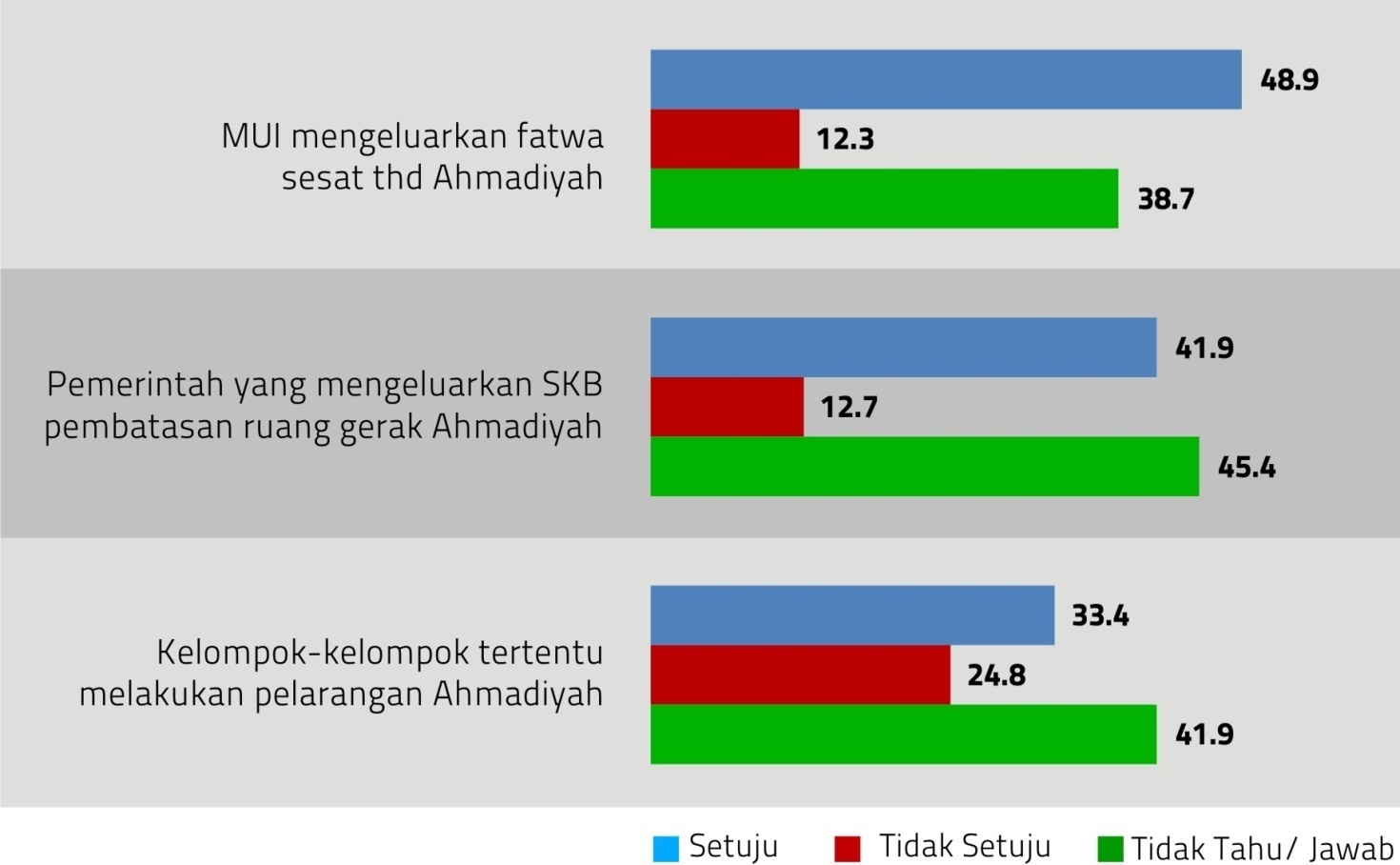 Tendensi sikap masyarakat yang menolak keberadaan Ahmadiyah, juga diperlihatkan melalui persetujuan (48.9%). terhadap fatwa MUI yang memposisikan aliran Ahmadiyah sebagai ajaran sesat berbanding dengan pandangan sebaliknya yang hanya didukung oleh 12.3% responden. Namun demikian, cukup menarik bahwa terdapat 38.7% yang tidak dapat mengekspresikan pandangannya terhadap persoalan ini. Dukungan (41.9%) yang lebih besar juga ditujukan pada SKB tiga menteri yang membatasi ruang gerak jamaah Ahmadiyah berbanding dengan 12.7% yang menolaknya. Untuk persoalan ini, mereka yang tidak dapat menentukan sikapnya bergerak naik menjadi 45.4%.
Demikian pula dengan kelompok-kelompok sipil yang melakukan pelarangan terhadap Ahmadiyah. Terhadap tindakan semacam ini tampak lebih banyak responden (33.4%) yang mendukungnya dibandingkan dengan yang menolaknya (24.6%). Berbeda dengan kebijakan pemerintah/negara atas Ahmadiyah yang memperlihatkan daya dukung yang cukup kuat, terhadap kelompok-kelompok sipil yang melakukan tindakan yang sama terlihat ada penurunan dukungan.  Dengan demikian, dapat dikatakan bahwa masyarakat tampaknya lebih setuju terhadap pembatasan Ahmadiyah yang dilakukan oleh pemerintah dibandingkan dengan organisasi masyarakat sipil.
Grafik 46: Ahmadiyah sebagai saudara sebangsa
Menarik bahwa meski mayoritas responden Muslim menyatakan bahwa para penganut Ahmadiyah bukan merupakan saudara seiman, namun mayoritas dari mereka (68.1%) beranggapan bahwa warga Ahmadiyah merupakan saudara sebangsa. Sementara itu, jumlah yang berpandangan sebaliknya sangat kecil (11.0%). Menarik jika dibandingkan dengan jawaban sebelumnya, di mana tolakan terhadap warga Ahmadiyah sebagai saudara seiman dinyatakan oleh 52.6% responden Muslim.  Namun,  responden yang sama justru memiliki tingkat penerimaan yang lebih tinggi (68.1%) terhadap warga Ahmadiyah sebagai bagian dari saudara sebangsa.
Fenomena ini memperlihatkan bahwa responden umumnya dapat memilah sikap keagamaan di satu sisi dengan sikap kebangsaan di sisi lain. Atau dengan kata lain, pandangan responden yang memposisikan para penganut ajaran Ahmadiyah sebagai sesat ternyata tidak menghalangi responden untuk memposisikan mereka sebagai saudara sebangsa.
Grafik 47: Rekomendasi Masyarakat terkait hubungan Ahmadiyah dengan warga lainnya
Konsisten dengan sikap terhadap pengikut aliran Ahmadiyah yang diposisikan sebagai saudara sebangsa, sebagian besar masyarakat (51.5%) rupanya juga tidak ingin terjadi semacam segregasi sosial dengan warga Ahmadiyah dalam kehidupan sehari-hari.  Dalam konteks bermasyarakat, mereka pada umumnya dapat menerima hidup berdampingan secara damai (peaceful co-existence) dengan warga Ahamdiyah. Hanya sebagian kecil saja (15.2%) yang memandang perlu ada jarak antara mereka sebagai Muslim kebanyakan dengan para jemaah Ahmadiyah.
Kesimpulan Sikap Warga terhadap Ahmadiyah
Terkait dengan keberadaan Ahmadiyah,  pandangan masyarakat agaknya kurang sejalan dengan sikap keagamaan masyarakat sebagaimana temuan sebelumnya di mana sebagian besar dari mereka menyatakan setuju bahwa keyakinan beragama seseorang tidak dapat dicampuri oleh pihak lain, termasuk kesanggupan untuk hidup dalam kondisi yang majemuk. 
Meski masyarakat sangat menyangkan terjadinya kekerasan terhadap warga Ahamidiyah, namun mereka tidak menunjukkan penolakan terhadap upaya pembatasan Ahmadiyah di sejumlah wilayah di tanah air. Terkait dengan persoalan ini, mereka juga mendukung fatwa MUI dan SKB tiga menteri yang membatasi ajaran Ahmadiyah. Uniknya, sebagian besar masyarakat justru mengaku tidak mengetahui isi ajaran Ahmadiyah.
Sikap  masyarakat terhadap Ahmadiyah ini agaknya dilatarbelakangi oleh oleh adanya anggapan bahwa Ahmadiyah melakukan praktik keagamaan yang menyimpang, dan oleh karenanya, mereka memposisikan warga Ahmadiyah bukan sebagai saudara seiman. Persepsi semacam ini tentu saja merupakan gejala umum dalam hal keyakinan beragama. Namun, persetujuan terhadap pelarangan Ahmadiyah, tentu merupakan bertolak belakang dengan dukungan mereka terhadap pluralitas bangsa Indonesia dan tidak sejalan dengan anggapan mereka sendiri tentang keabsolutan posisi Tuhan sebagai satu-satunya pihak yang berhak meminta pertanggungjawaban keimanan seseorang.
Ini berarti bahwa pandangan masyarakat yang cenderung toleran hanya berlaku pada persoalan keberagamaan yang bersifat umum; namun pada saat persoalan ini menyentuh Ahmadiyah, masyarakat -terutama yang beragama Islam- cenderung bersikap reserve. Dengan demikian, di mata masyarakat yang beragama Islam, pluralitas agama di luar Islam boleh jadi bukan merupakan persoalan serius. Namun, persoalan justru muncul manakala terjadi pluralitas di dalam tubuh umat Islam sendiri. Hasil survei ini mendorong ditariknya sebuah kesimpulan bahwa masyarakat yang beragama Islam di Indonesia agaknya tidak mudah menerima sebuah kenyataan bahwa di dalam tubuhnya sendiri terdapat gejala pluralitas.
Namun demikian, sikap mendukung pembatasan ruang gerak Ahmadiyah itu secara otomatis memperlihatkan persetujuan atas berbagai bentuk kekerasan terhadap kelompok ini. Masyarakat jelas menolak kekerasan terhadap Ahmadiyah.
Di sisi lain, sejauh para penganut Ahmadiyah diposisikan sebagai saudara sebangsa, masyarakat umumnya dapat menerima keberadaan mereka. Bahkan, masyarakat juga tidak merasa keberatan sama sekali untuk hidup berdampingan dengan warga Ahmadiyah sebagai sesama warga bangsa.
IV. KESIMPULAN UMUM
Secara umum dapat dikatakan bahwa masyarakat pada dasarnya dapat menerima perbedaan latar belakang identitas, tidak saja dari segi agama tetapi juga dari segi suku-bangsa. Bahkan mereka beranggapan bahwa kemampuan untuk dapat menerima perbedaan identitas itu sebagai salah satu nilai luhur bangsa Indonesia. 
Cara pandang ini telah mendorong masyarakat untuk menolak berbagai bentuk intervensi—baik yang dilakukan oleh negara maupun kekuatan non-negara—terhadap keberagamaan dalam memilih dan menjalankan keyakinan beragama; terlebih yang dilakukan dengan cara-cara kekerasan.
Di sisi lain, masyarakat juga mengakui bahwa setiap agama dapat mengantarkan umatnya menuju jalan keselamatan. Dengan demikian, jalan keselamatan agama tidak dimiliki secara eksklusif oleh agama yang dianut masyarakat.  Lebih dari itu, masyarakat juga memposisikan negara sebagai entitas yang seharusnya netral dan menjaga jarak yang sama kepada setiap agama. Negara, di mata masyarakat, tidak boleh tunduk pada agama manapun, sekalipun kedudukannya bersifat mayoritas.
Sampai pada tahap ini dapat dikatakan bahwa sikap umum masyarakat terkait dengan pluralitas agama pada dasarnya cukup positif atau toleran. Tidak terdapat indikasi yang memperlihatkan sikap ekstrem dalam memandang pluralitas keyakinan agama.
Salah satu bukti bahwa pluralitas agama dipandang secara positif oleh masyarakat adalah munculnya kekhawatiran mereka terkait dengan merosotnya keberagaman di tanah air akhir-akhir ini. Atau dengan kata lain, masyarakat mencemaskan kondisi keberagaman dewasa ini yang dianggap tengah menghadapi ancaman serius. Masyarakat sama sekali tidak memberikan dukungan terhadap terorisme yang mengatasnamakan agama.
Konsisten dengan sikap yang dapat menerima perbedaan agama, masyarakat juga menolak tindakan kekerasan yang terhadap warga Ahmadiyah. Bahkan, masyarakat mendukung secara penuh dilakukannya proses hukum kepada para pelaku kekerasan terhadap warga Ahmadiyah.
Namun demikian, sekalipun masyarakat menolak terhadap kekerasan terhadap warga Ahmadiyah, secara umum mereka beranggapan bahwa ajaran Ahmadiyah telah menyimpang (sesat) dari apa yang mereka yakini sebagai kebenaran ajaran agama. 
Faktor ini pula yang membuat masyarakat cenderung mendukung upaya pelarangan  Ahamdiyah di berbagai daerah, termasuk mendukung SKB tiga menteri terkait dengan pembatasan ruang gerak Ahmadiyah.
Pada sisi yang lain, masyarakat sepenuhnya juga dapat menerima keberadaan warga Ahmadiyah sebagai saudara sebangsa, bahkan siap untuk hidup berdampingan secara damai dengan mereka. Lebih dari itu, masyarakat juga beranggapan bahwa berbagai hal yang terkait dengan Ahamidiyah bukan merupakan persoalan yang penting dilihat dari sudut kepentingan pribadi mereka. 
Dengan demikian, dapat dikatakan bahwa sikap masyarakat terhadap Ahmadiyah cenderung ambivalen (mendua). Anggapan bahwa ajaran Ahmadiyah sesat serta dukungan terhadap kebijakan pembatasan ajaran Ahamdiyah berdampingan dengan sikap menganggap Ahmadiyah sebagai saudara sebangsa dan sikap anti-kekerasan terhadap Ahmadiyah, termasuk kesediaan untuk hidup berdampingan secara damai dengan Ahmadiyah.
Lalu, bagaimanakah persoalan Ahmadiyah harus diletakkan, khususnya terkait dengan hak mereka? Persoalannya tentu saja berpulang kepada pemerintah/negara. Penghormatan dan perlindungan kebebasan beragama tidak saja dijamin oleh konstitusi, tetapi juga oleh berbagai perundangan lain, termasuk ratifikasi Kovenan Internasional Hak-hak Sipili dan Politik dan Kovenan Internasional Hak-hak  Ekonomi, Sosial dan Budaya. 
Keterikatan RI atas seluruh perangkat hukum tersebut, termasuk yang bersifat internasional yang sudah berstatus legally binding, akan selalu menjadi ukuran kinerja pemerintah dalam mematahuinya. Keterikatan itu tentu tidak hanya pada tataran menghormati, melindungi dan memenuhi HAM, tetapi juga memastikan bahwa pengetahuan dan kesadaran masyarakat tentang HAM adalah juga tugas yang harus diemban negara melalui sosialisasi dan pendidikan yang diselenggarakan oleh negara.
Terima kasih